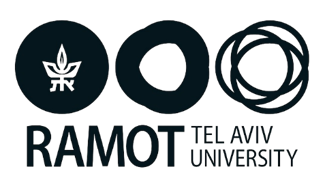 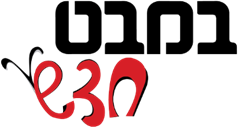 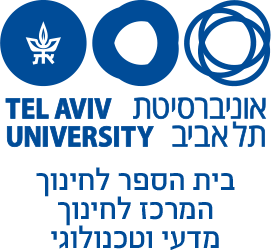 במבט על מודלים 
במדע ובהנדסה
כיתות ה-ו
"לא החזק שבמינים הוא השורד, וגם לא האינטליגנטי שבהם, אלא זה המגיב ביותר לשינוי"
                               צ'ארלס דרווין Charles Robert Darwin
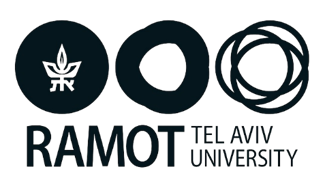 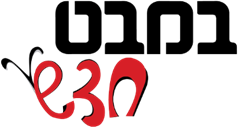 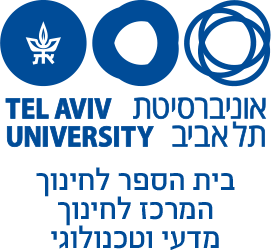 אוריינות מדעית (מתוך מסך תוכנית הלימודים)
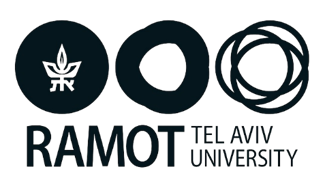 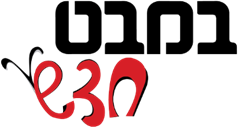 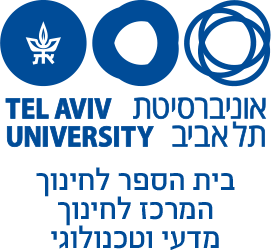 אוריינות מדעית מתוך מסמך דמות הבוגר/ת
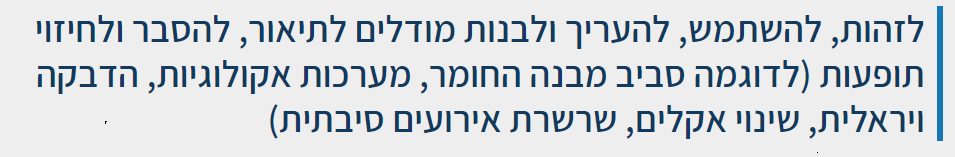 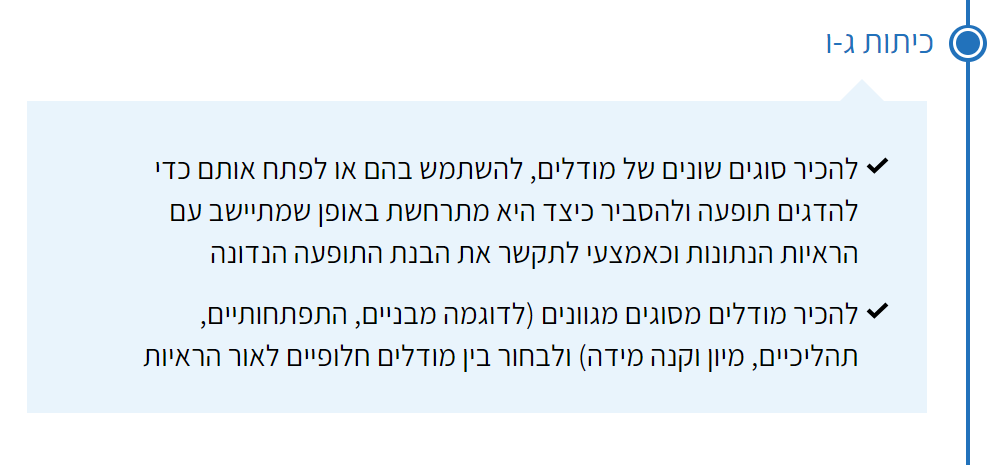 https://pop.education.gov.il/perceptions-trends/skills/scientific-literacy/explaining-phenomena-scientifically/identify-use-evaluate-build-models-describing/?levelId=2
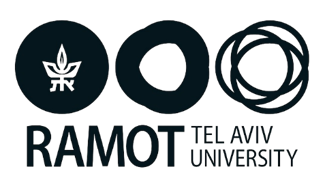 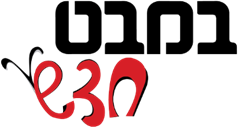 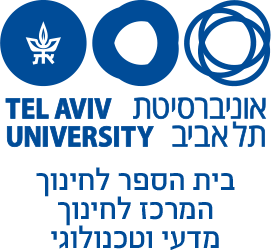 במבט על מודלים במדע ובהנדסה
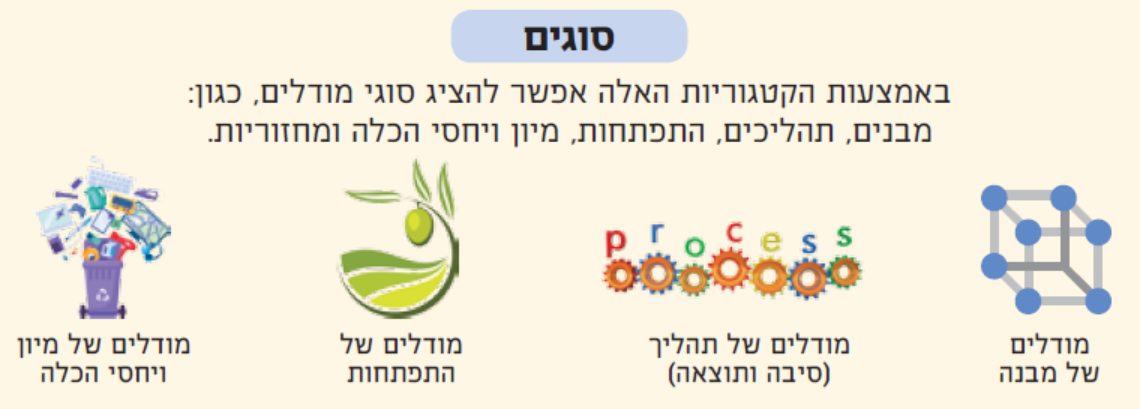 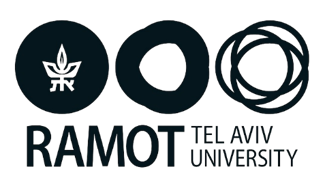 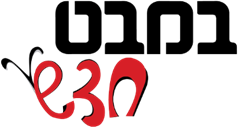 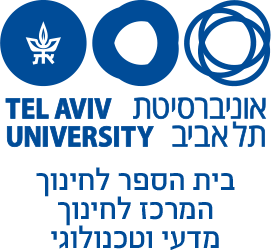 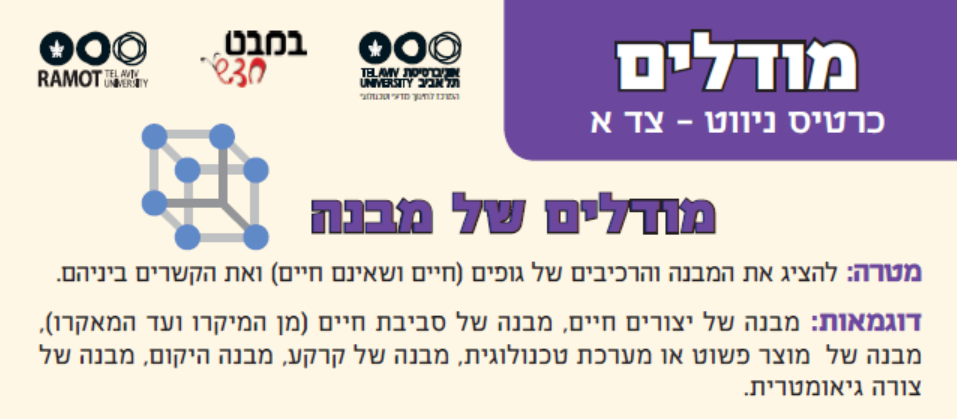 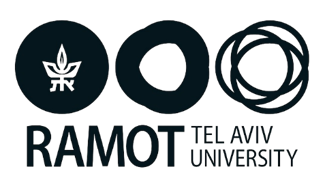 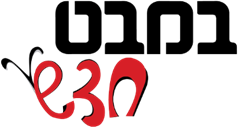 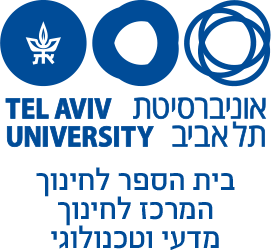 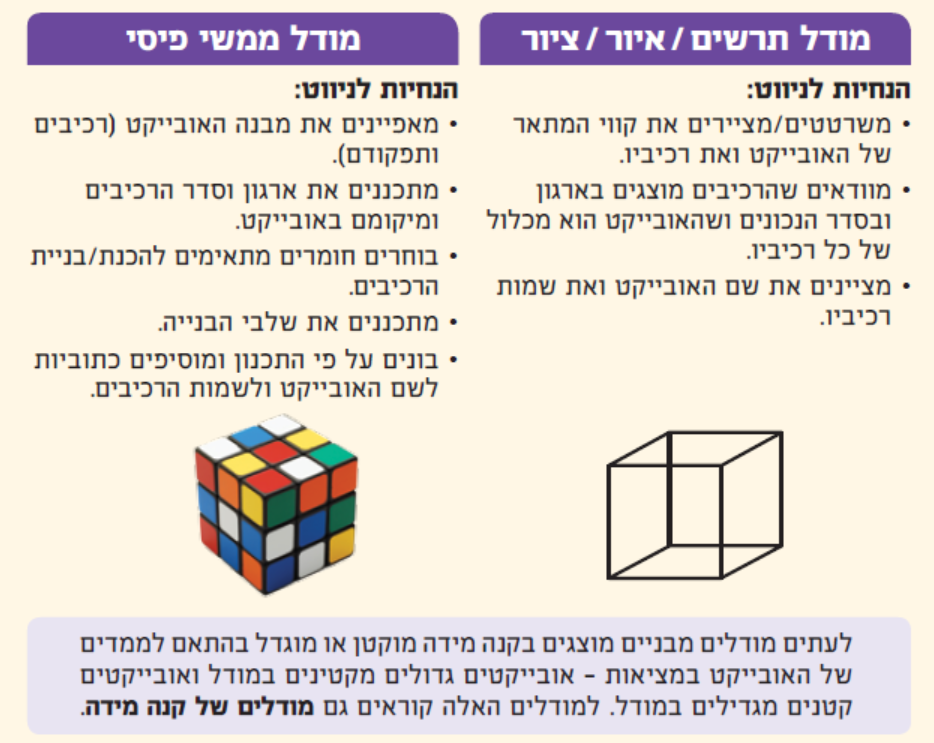 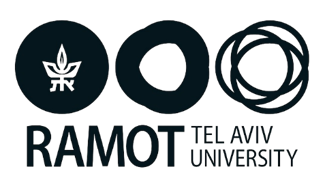 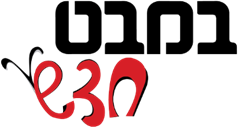 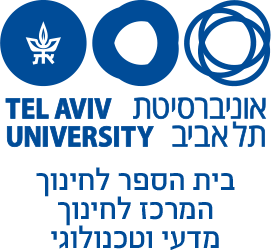 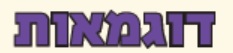 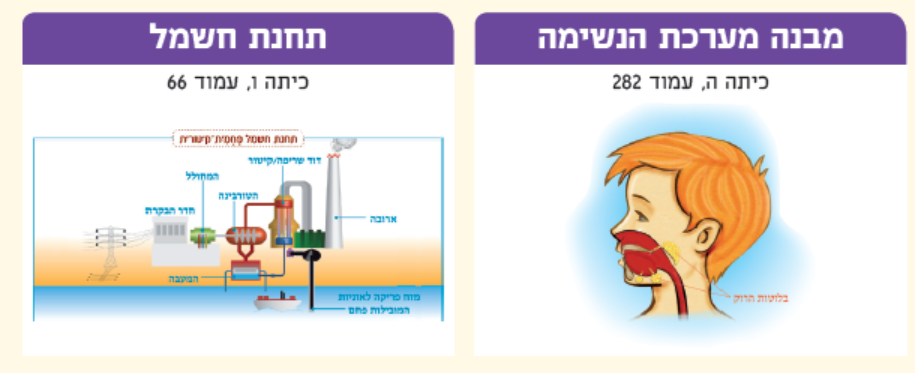 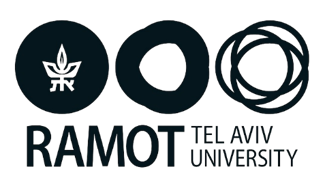 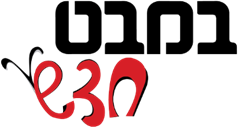 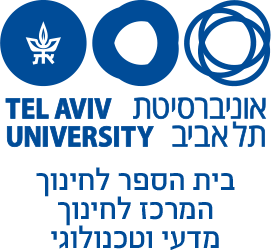 מבנה מערכת הנשימה (דגם), עמוד 225
מבנה מערכת השמש, עמוד 166
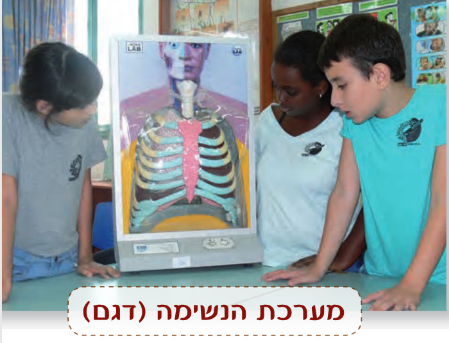 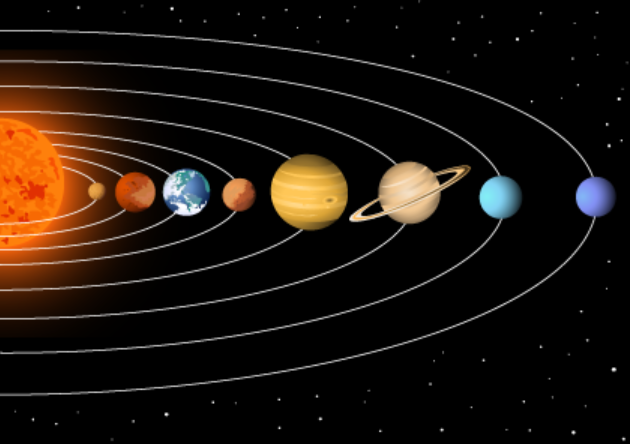 כיתה ה
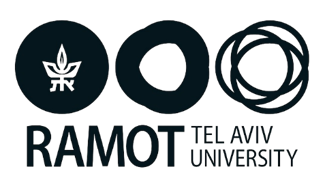 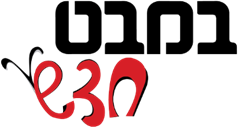 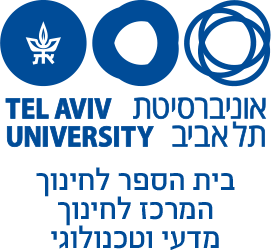 במבט מקוון, מבנה דוד שמש,
חתך עין אנושית, עמוד 161
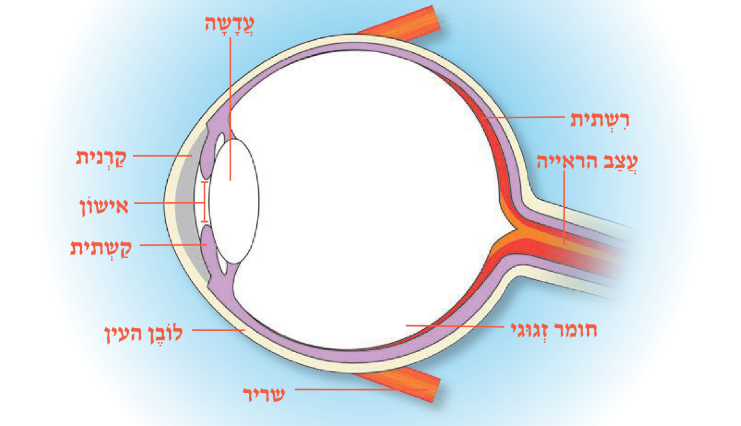 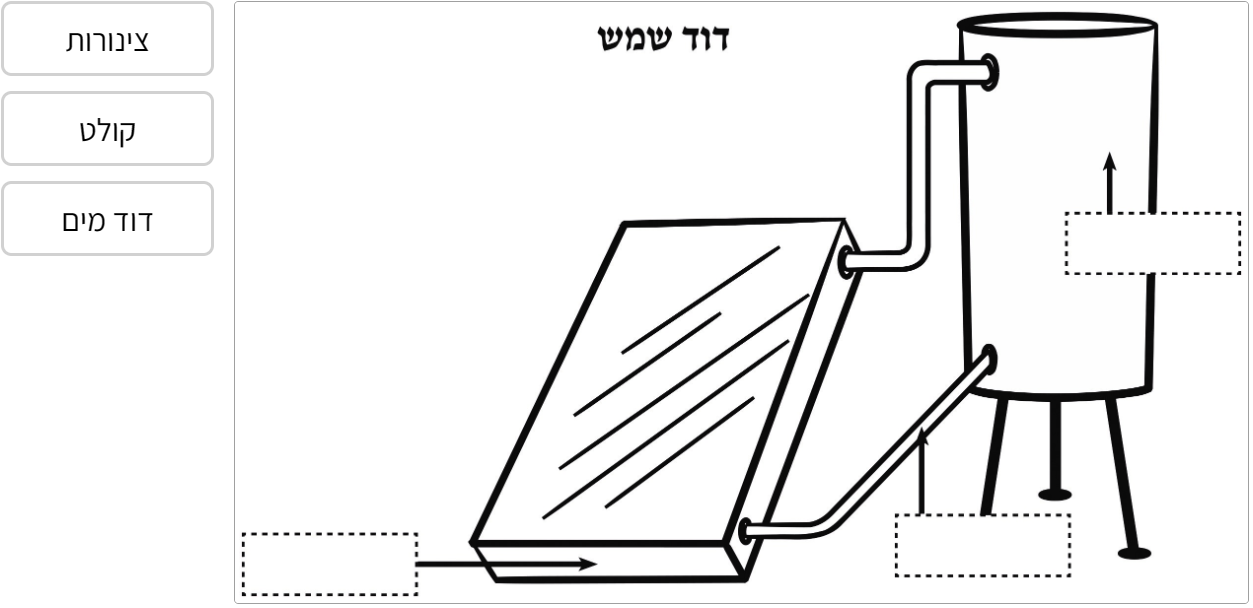 כיתה ו
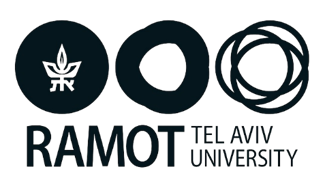 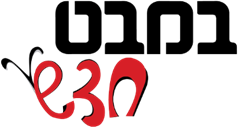 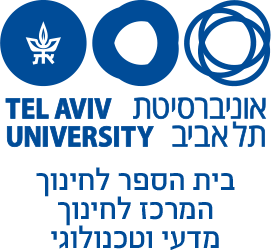 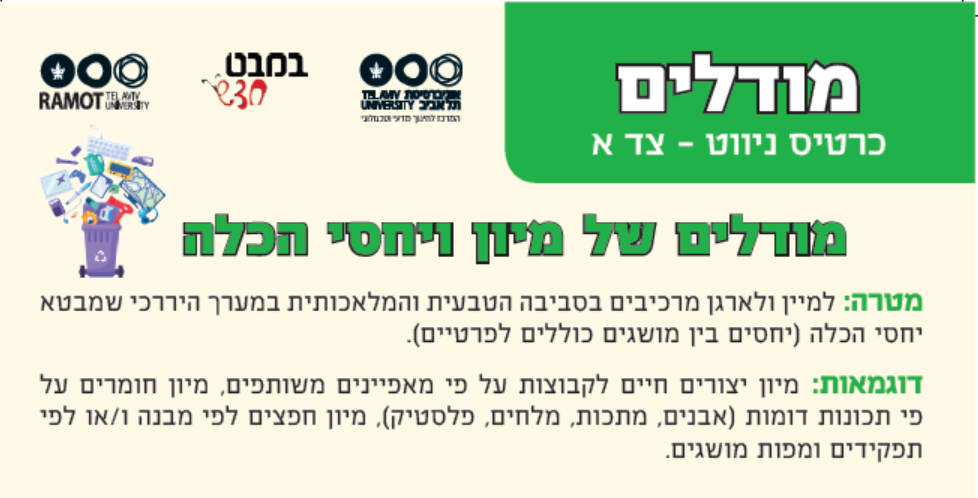 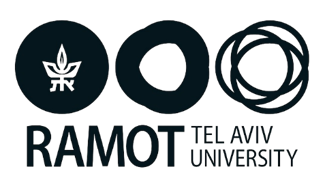 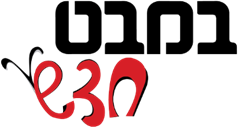 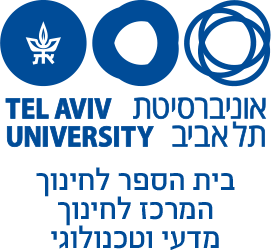 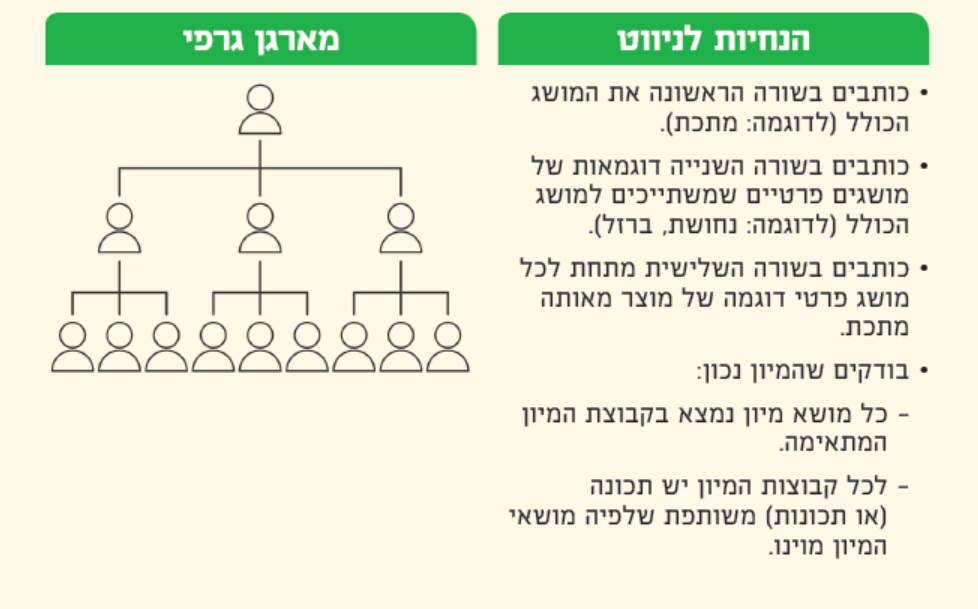 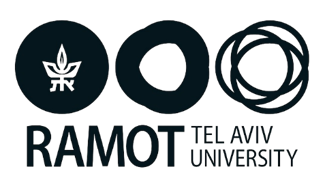 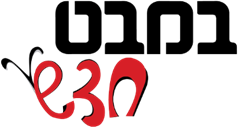 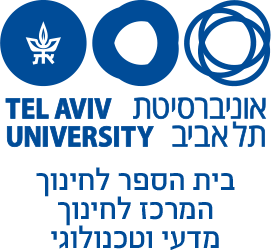 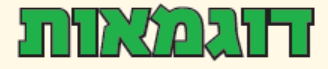 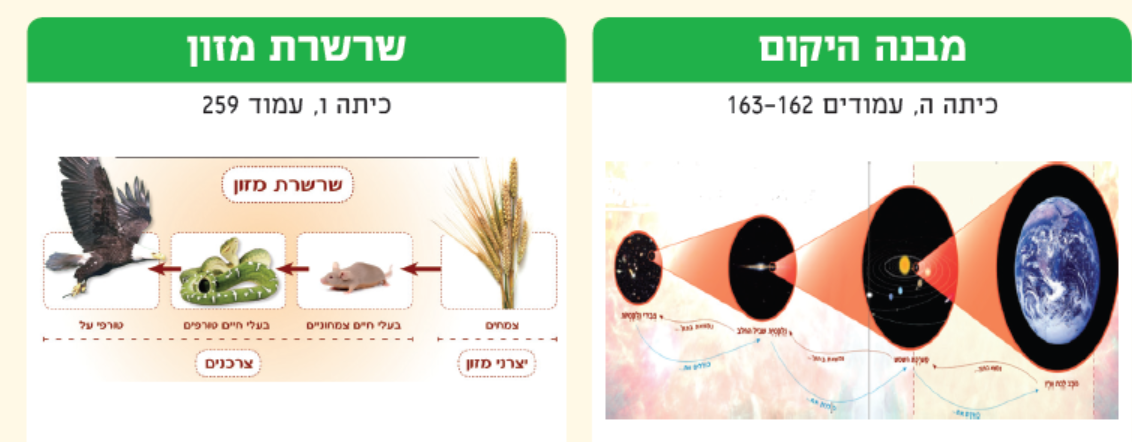 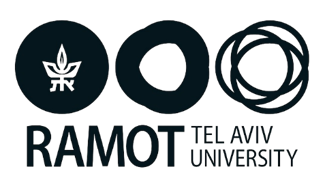 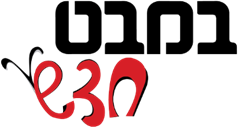 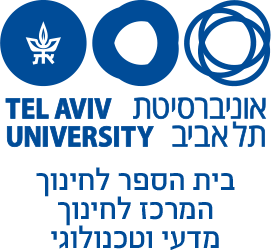 פירמידת המזון, עמוד 269
מיון מתכות, עמוד 56
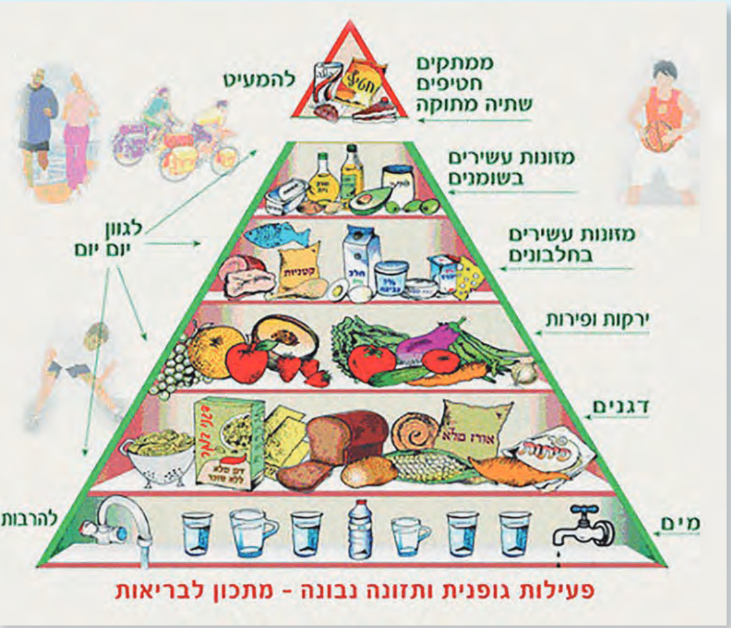 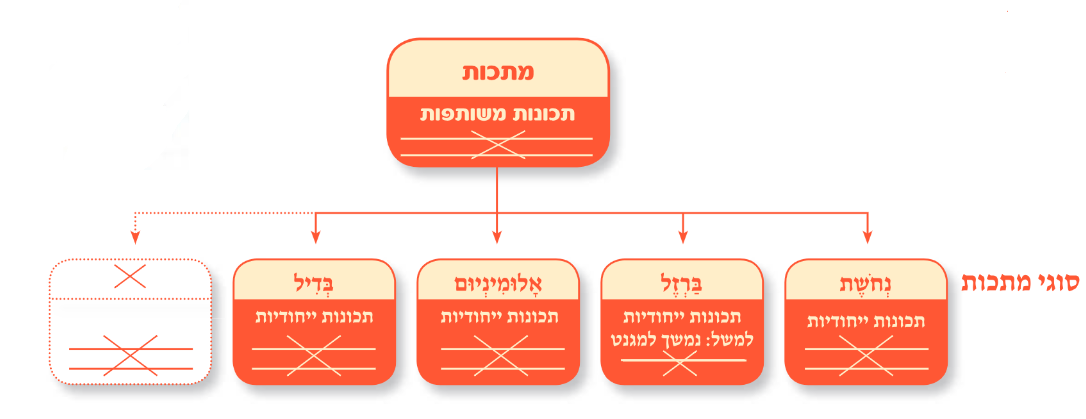 כיתה ה
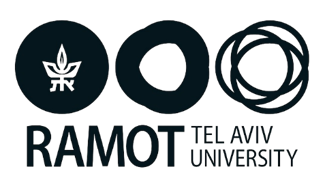 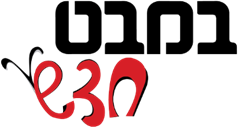 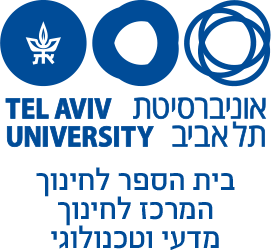 מקורות אנרגיה, עמוד 19
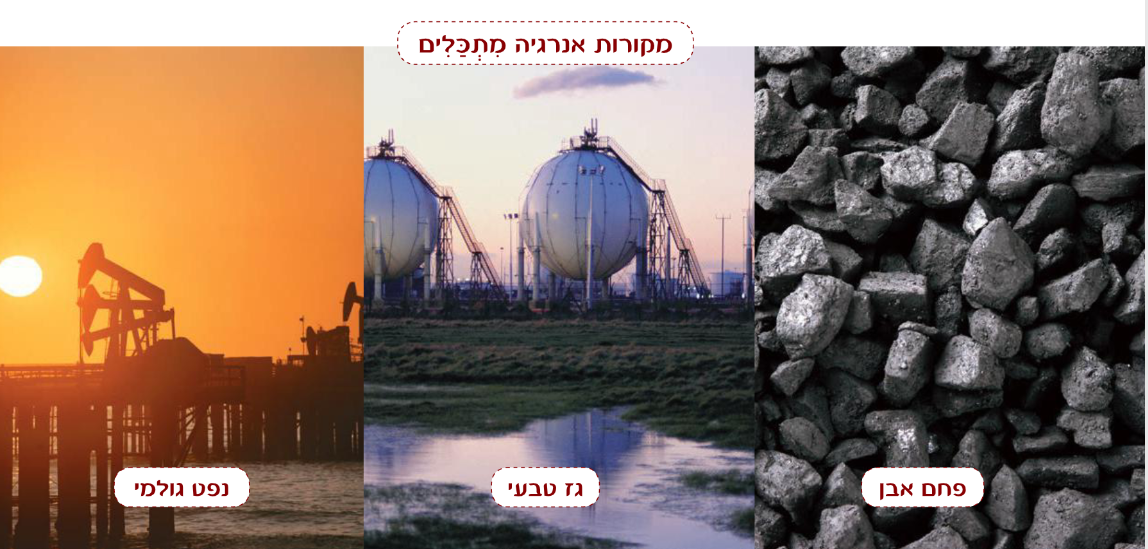 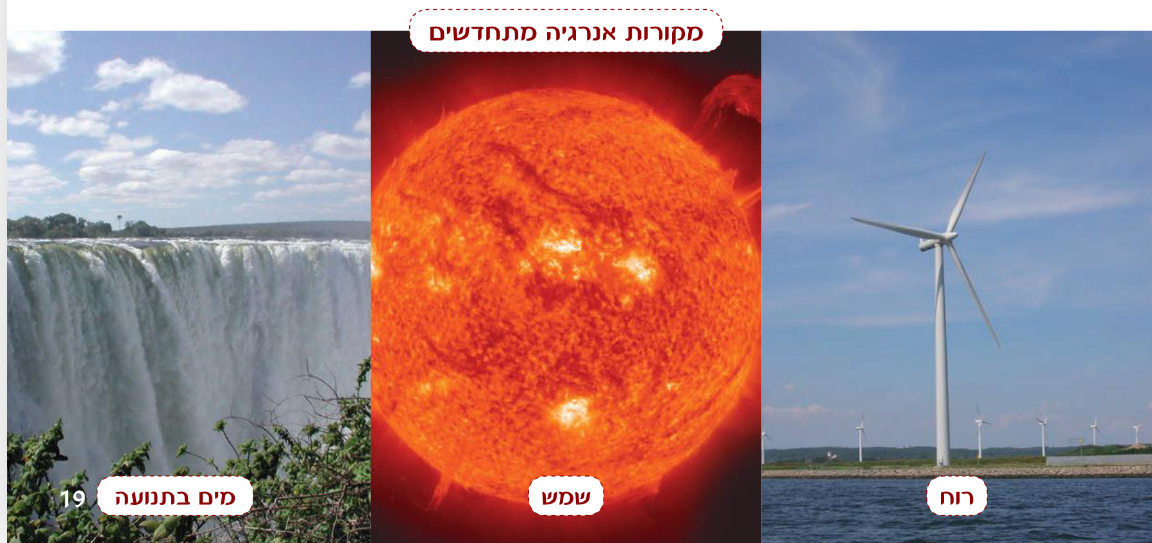 כיתה ו
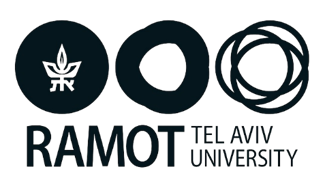 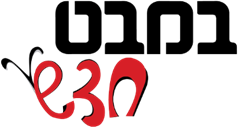 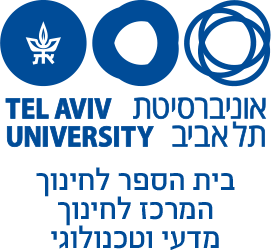 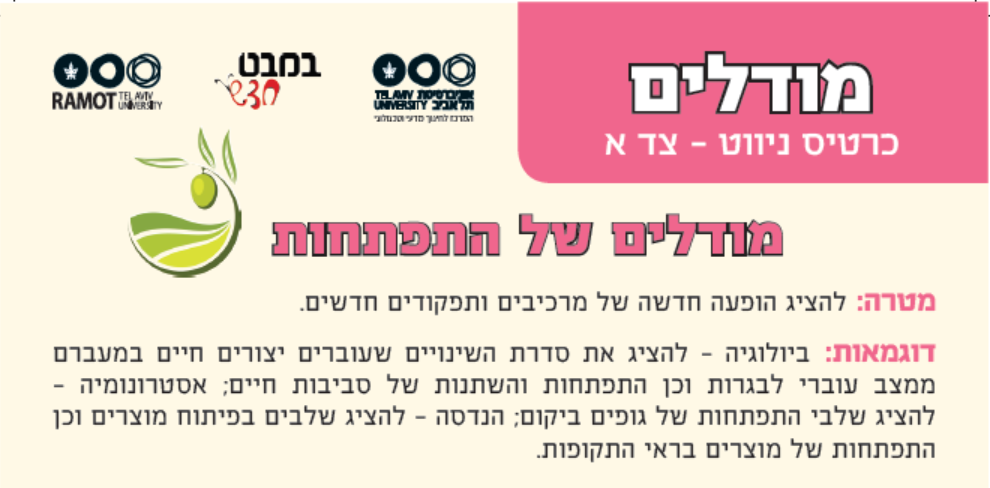 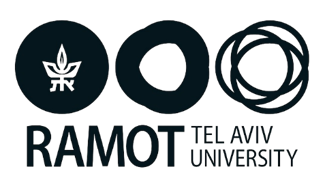 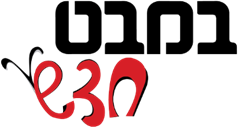 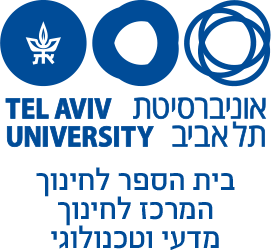 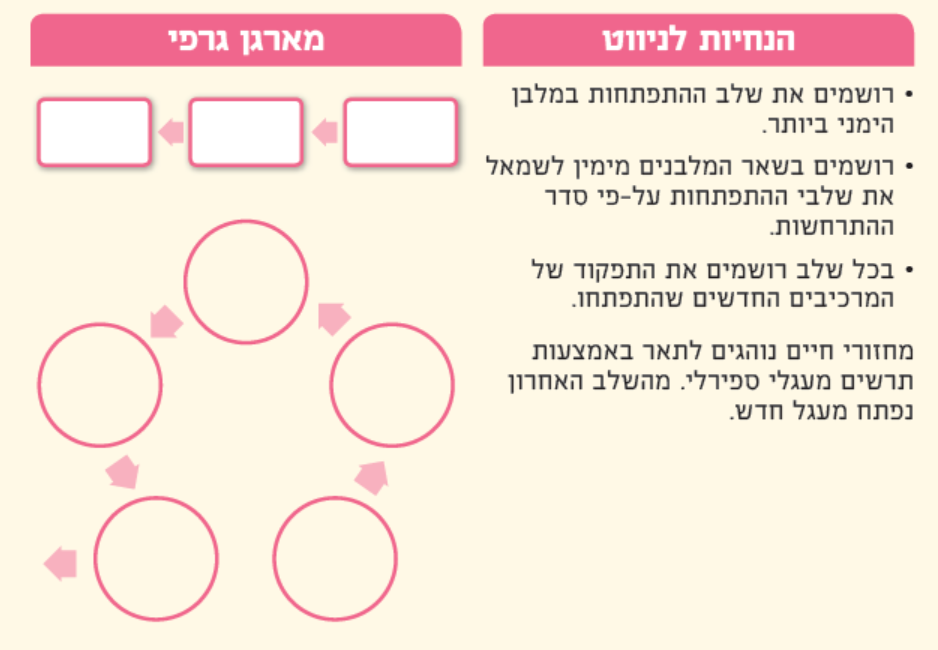 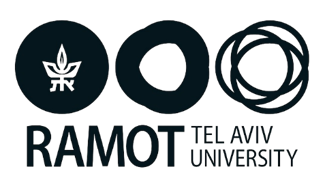 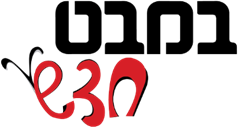 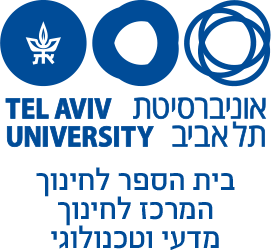 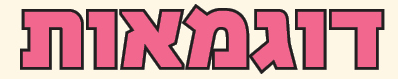 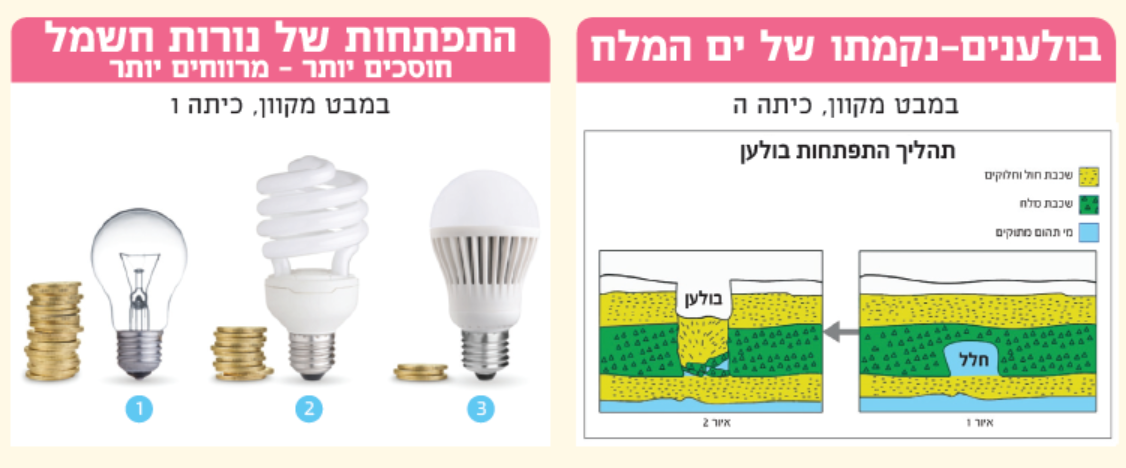 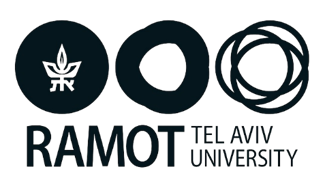 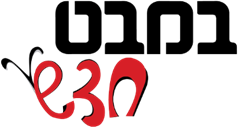 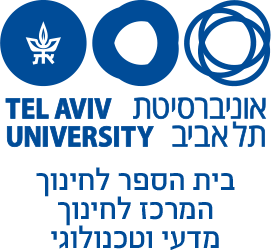 מהמתכת את המוצר, עמוד 64
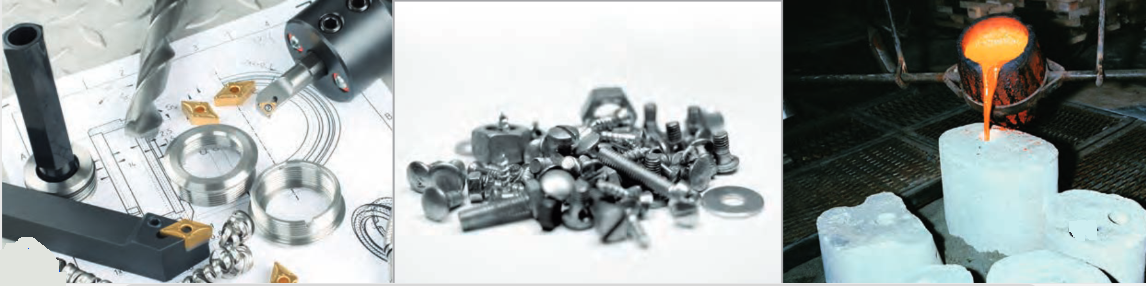 במבט מקוון, מחומרים למוצרים, עמוד 10
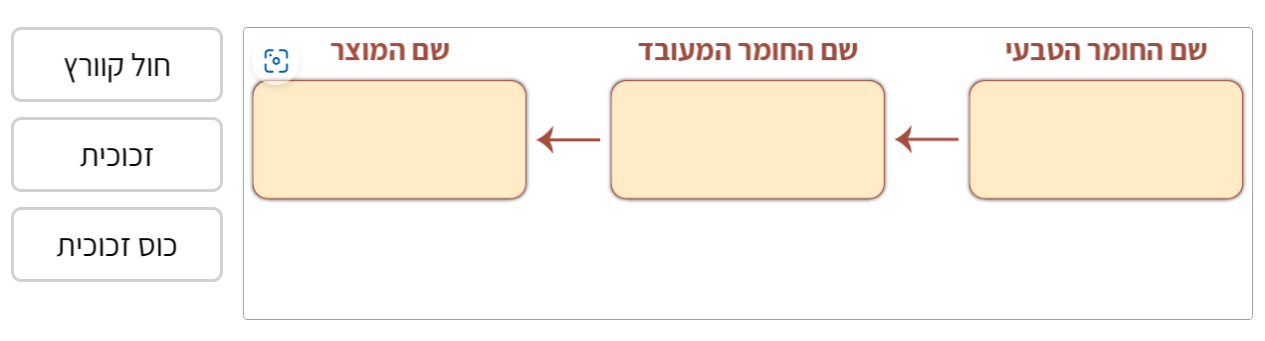 כיתה ה
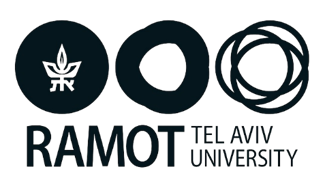 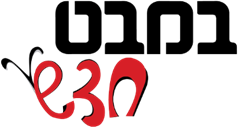 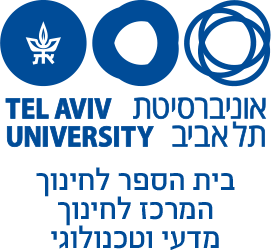 כיתה ו
גדילה והתפתחות של יצורים חיים, עמוד 10
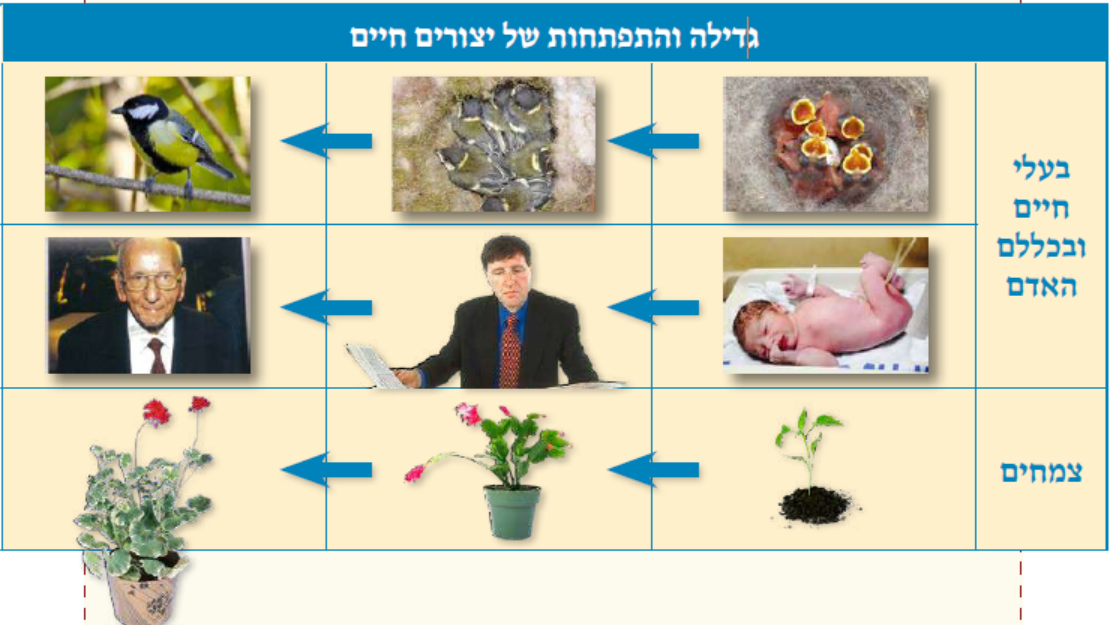 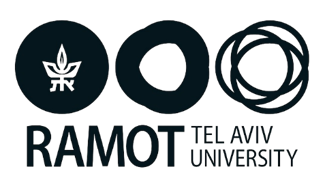 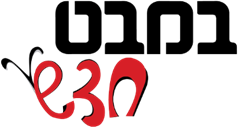 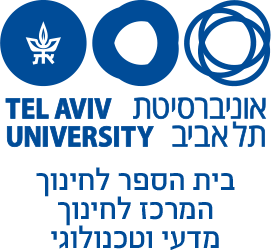 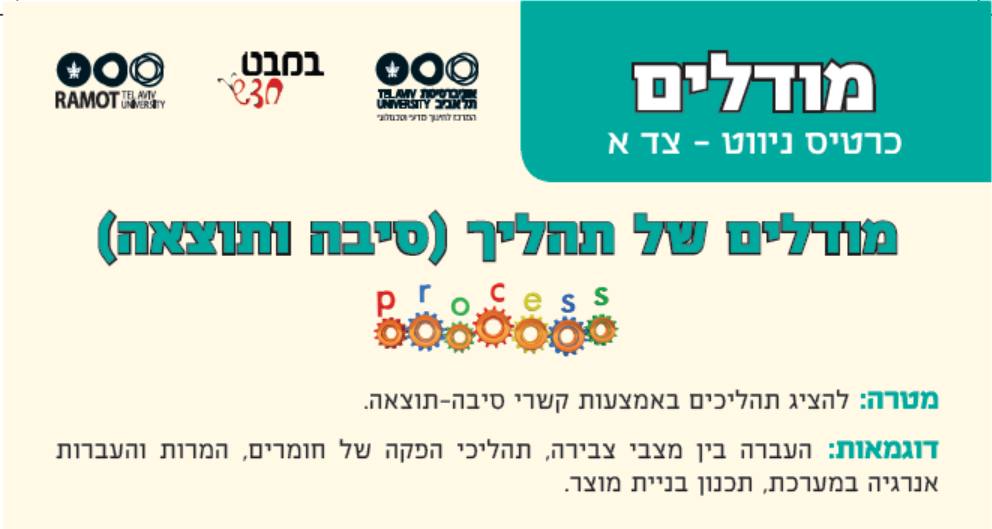 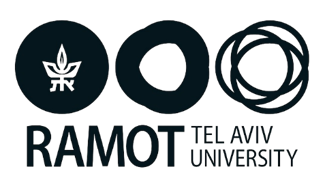 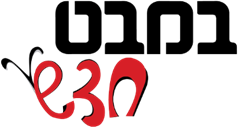 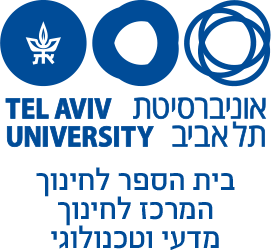 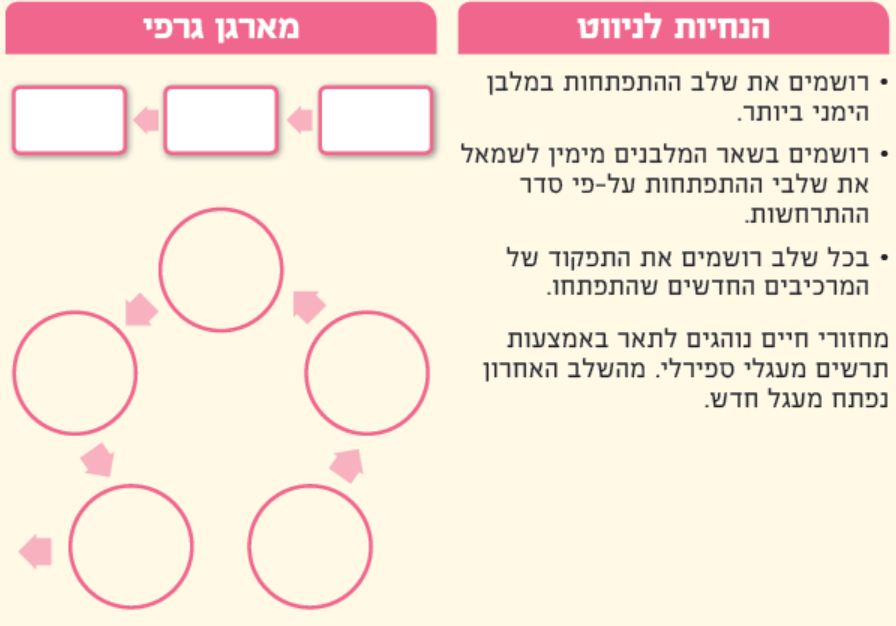 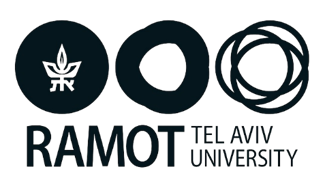 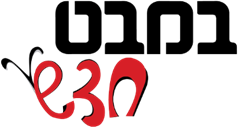 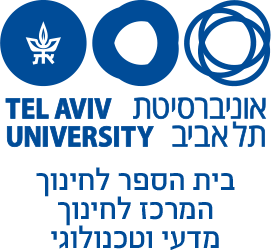 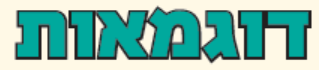 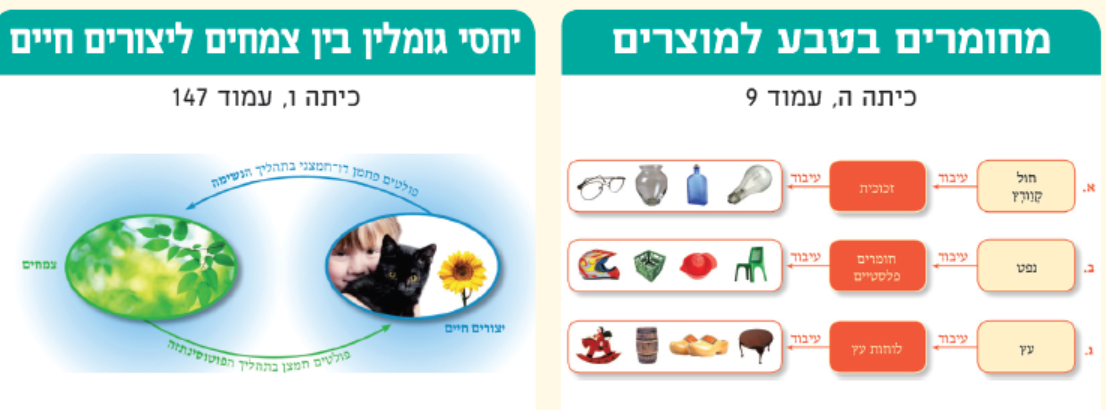 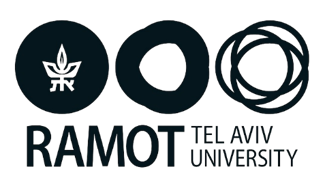 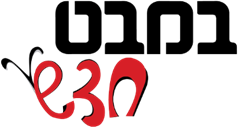 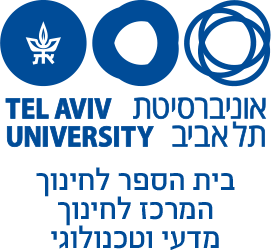 כיתה ה
פגיעה בקרקע, עמוד 37
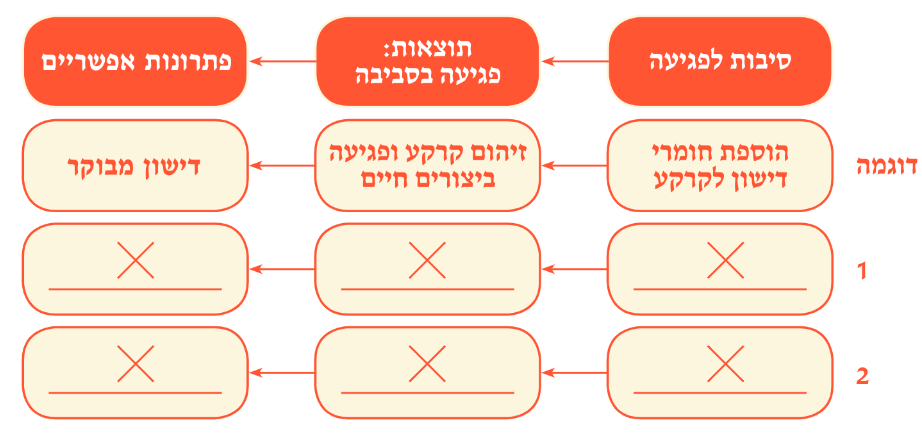 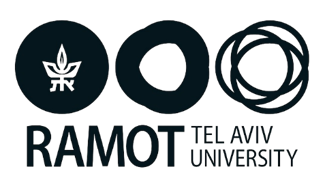 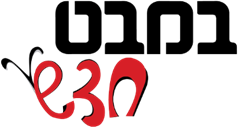 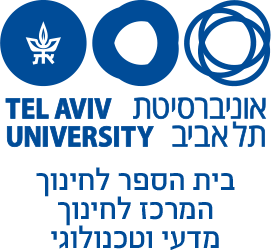 כיתה ו
במבט מקוון, הפקת חשמל בתחנה הידרואלקטרית 
(סרטון הדמיה), עמוד 72
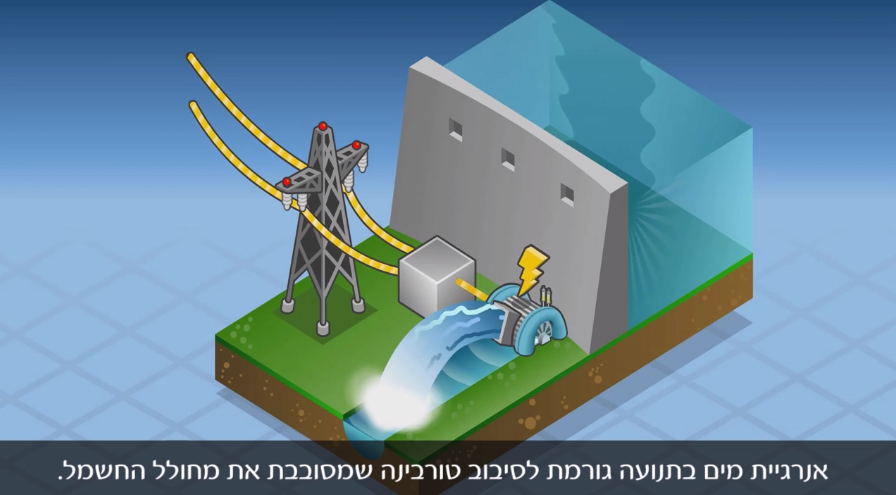 המרות אנרגיה במחולל חשמל ידני, עמוד 57
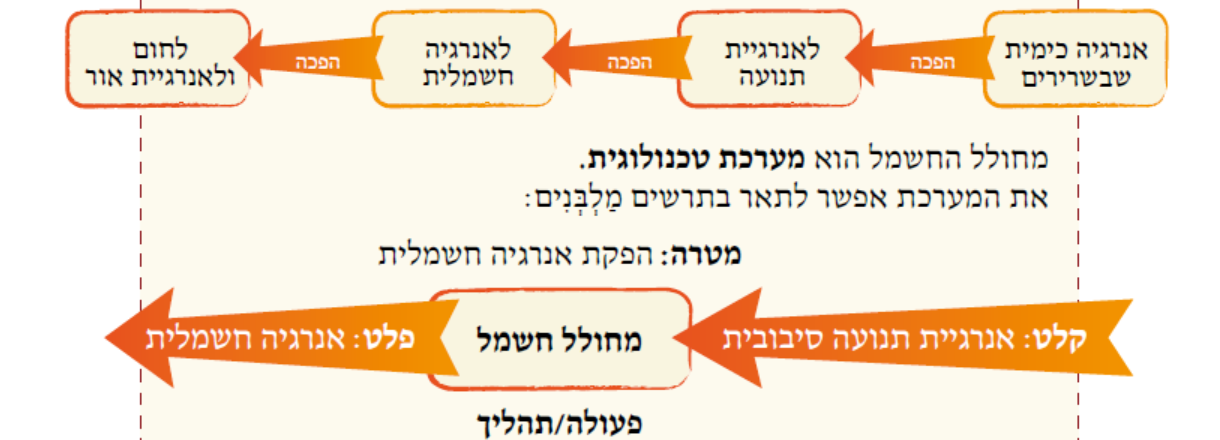